Záverečná konferencia projektu DIGICROSSGEN
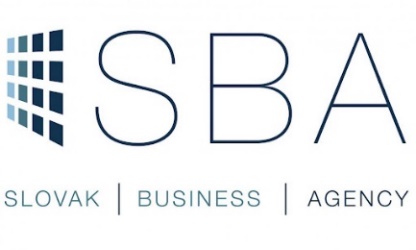 Koncepčný model medzigeneračného podnikania pre start-upy
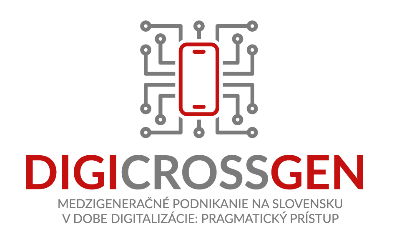 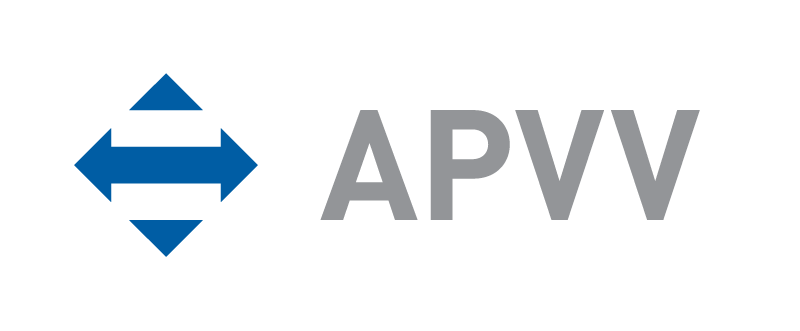 Mgr. Juraj Mikuš, PhD.
Odborný asistent
Univerzita Komenského v Bratislave, Fakulta managementu 
Odbojárov 10, 820 05 Bratislava 25, Slovensko

18. 6. 2024
Obsah
Východiská koncepčného modelu
Predstavenie koncepčného modelu pre startupy
Charakteristika jednotlivých fáz koncepčného modelu
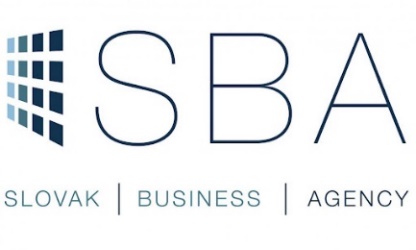 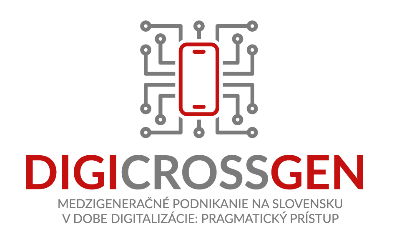 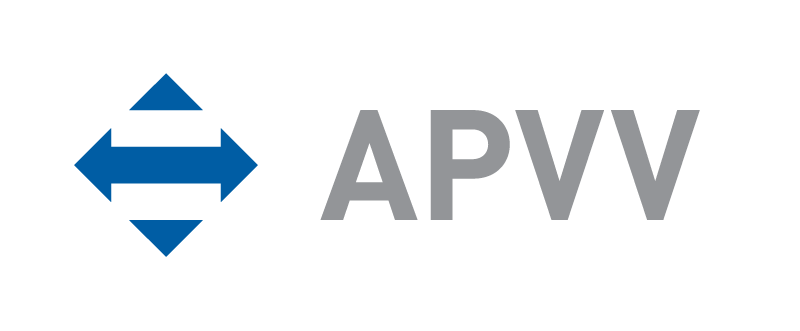 Východiská koncepčného modelu pre startupy
Organizačná štruktúra a kultúra
plochá organizačná štruktúra, menej hierarchických úrovní, podpora inovácií, neformálna atmosféra
Prístup k technológiám a inováciám
nové technológie a inovačné postupy, zamestnanci nútení adaptovať sa na nové technológie a pracovné postupy
Prístup k riadeniu a vedenie
vedenie často mladšie, otvorenosť k experimentovaniu a rizikám, neformálna komunikácia, intenzívna tímová práca zameraná na dosahovanie rýchlych výsledkov
Prístup k vzdelávaniu a rozvoju
mentorovanie, neformálne vzdelávanie, získavanie skúseností na projektoch, zdieľanie vedomostí
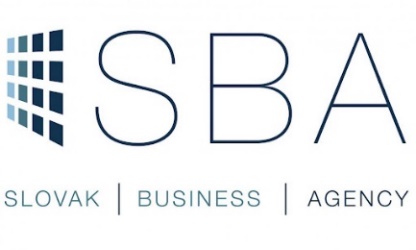 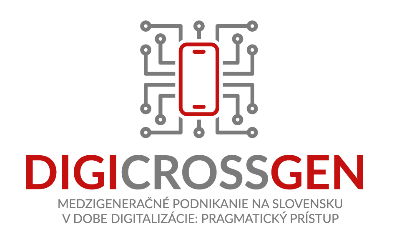 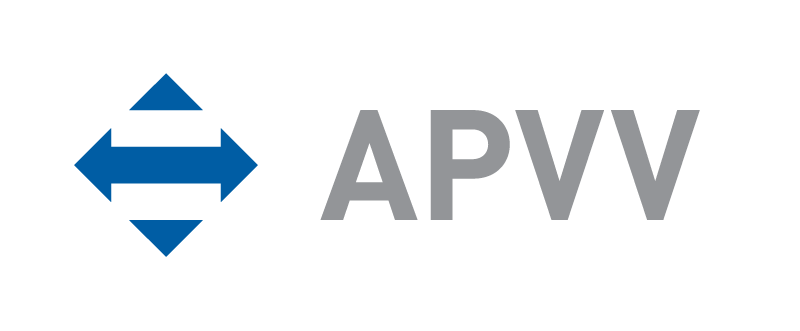 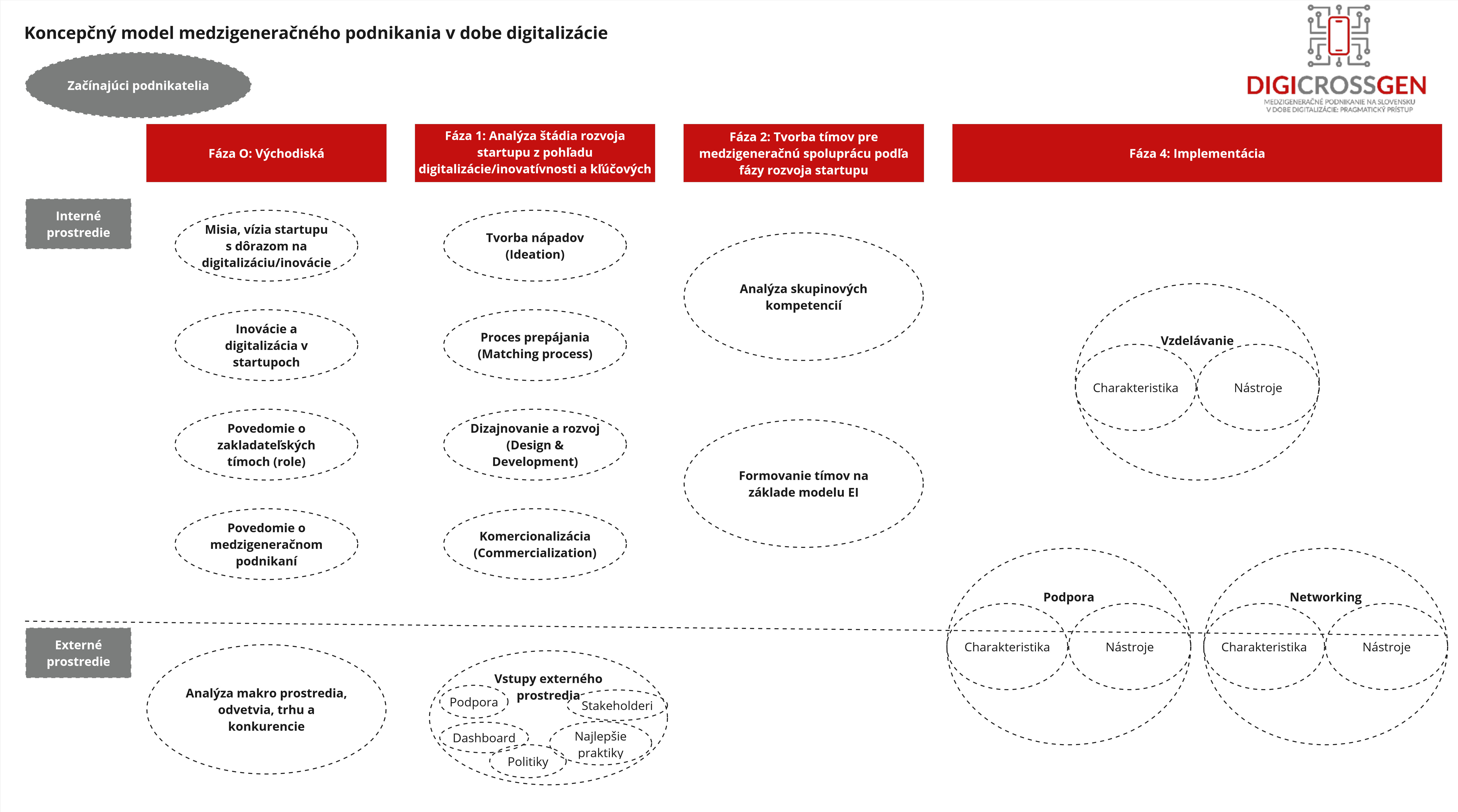 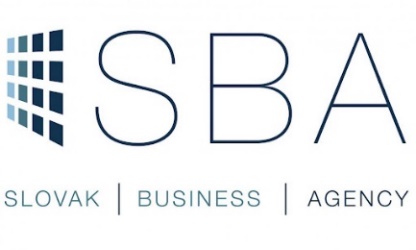 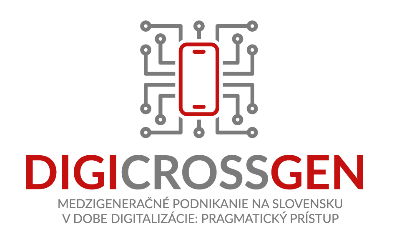 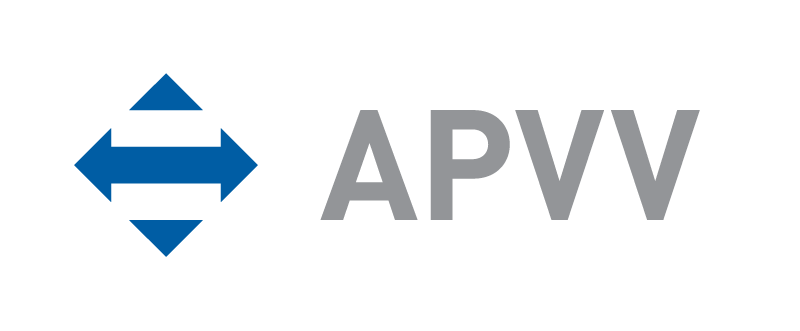 Fáza 0: Východiská
Misia a vízia startupu s dôrazom na digitalizáciu/inovácie a medzigeneračné podnikanie
Inovácie a digitalizácia v startupoch 
Povedomie o zakladateľských tímoch (role)
Princípy tvorby zakladateľského tímu
Kľúčové role v zakladateľských tímoch
Povedomie o medzigeneračnom podnikaní
Budovania povedomia o medzigeneračnej spolupráci
Identifikácia generácií a ich charakteristika
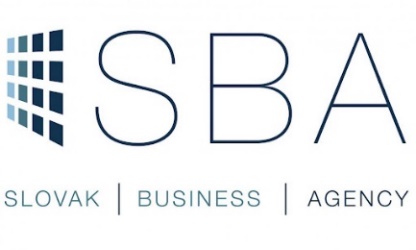 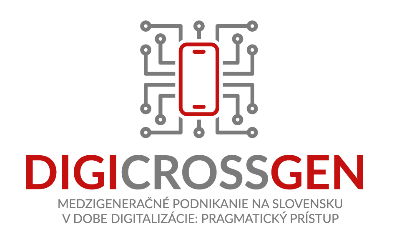 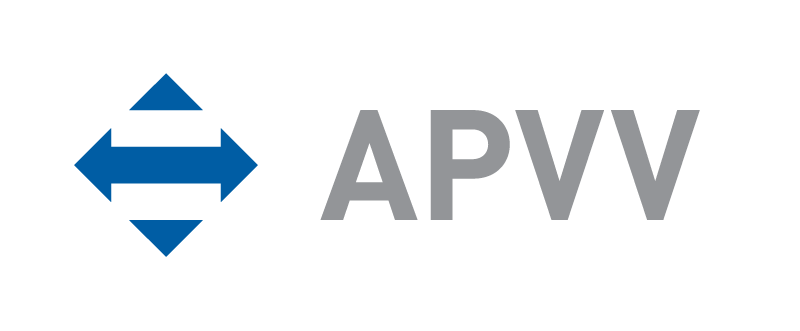 Fáza 1: Analýza štádia rozvoja startupu z pohľadu digitalizácie/inovatívnosti a kľúčových kompetencií
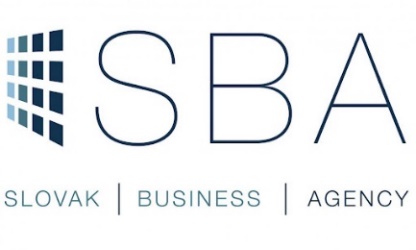 Tvorba nápadov (Ideation)
Proces prepájania (Matching process)
Dizajnovanie a rozvoj (Design & Development)
Komercionalizácia (Commercialization) 

Vnútorná štruktúra:
Charakteristika s dôrazom na digitalizáciu/inovácie 
Tvorba zakladateľského tímu / Analýza a nástroje štruktúry tímu
Analýza kľúčových individuálnych kompetencií a EI
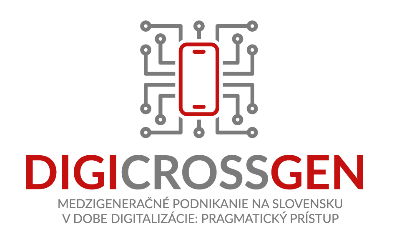 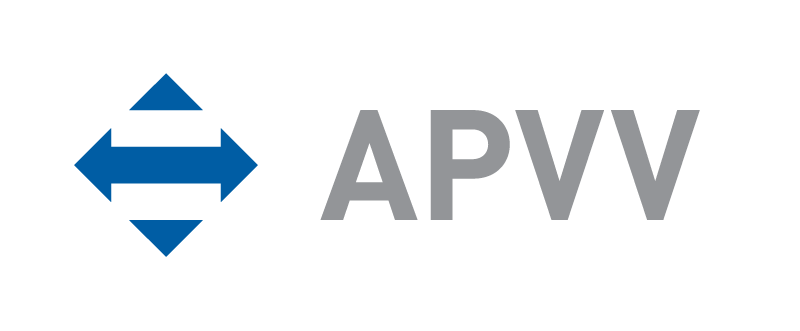 Fáza 2: Tvorba tímov pre medzigeneračnú spoluprácu podľa fázy rozvoja startupu
Analýza skupinových kompetencií 







Formovanie tímov na základe modelu EI 
Líder, výskumník, koordinátor, tímový člen, špecialista, inovátor
Fáza 3: Implementácia + nástroje
Vzdelávanie
Charakteristika a nástroje
Podpora
Interná podpora a externá podpora (charakteristika a nástroje)
Networking
Interný a externý networking (charakteristika a nástroje)
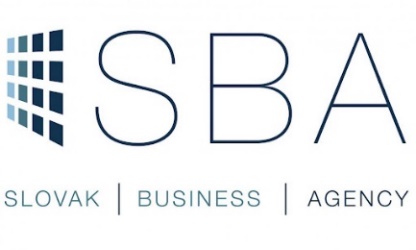 Ďakujem za pozornosť
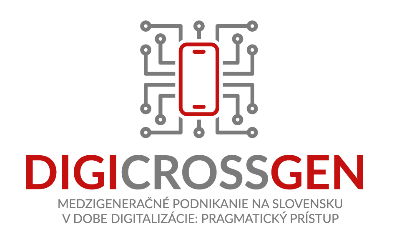 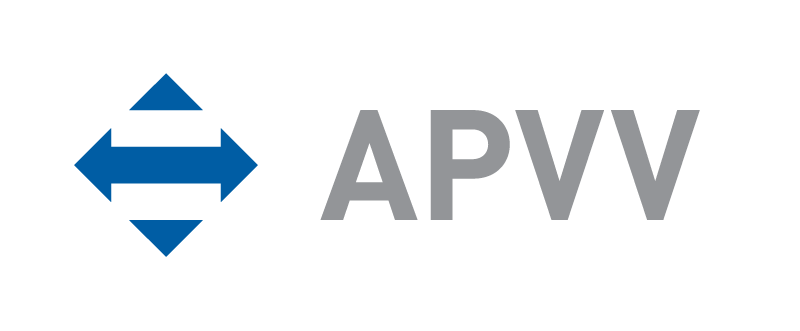